Tema 6. La localidad y el Ayuntamiento
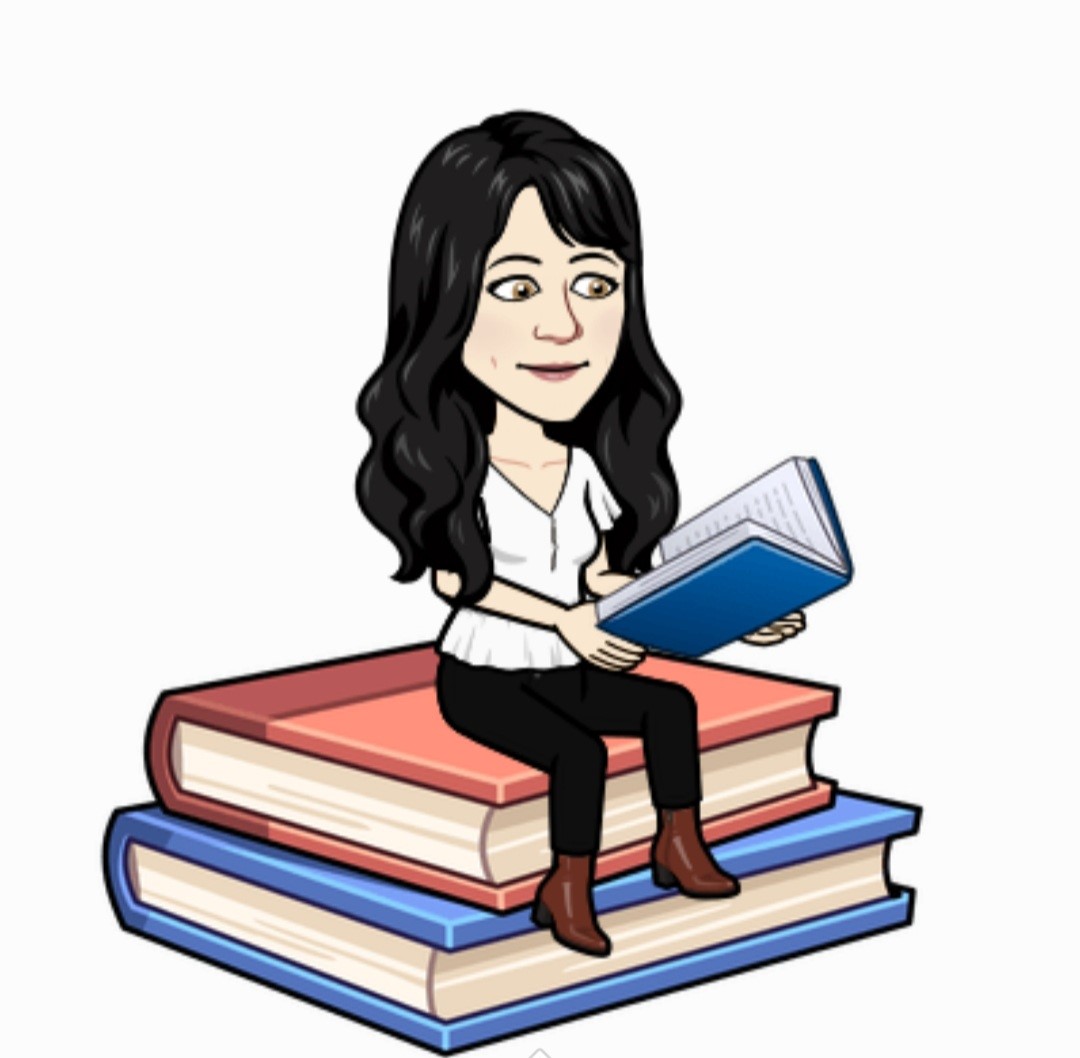 PARA APRENDER ESTE TEMA HAS DE SER

 MUY BUEN CIUDADANO.
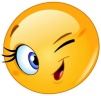 Antes de empezar, mira estas imágenes y dime
qué puedes ver.
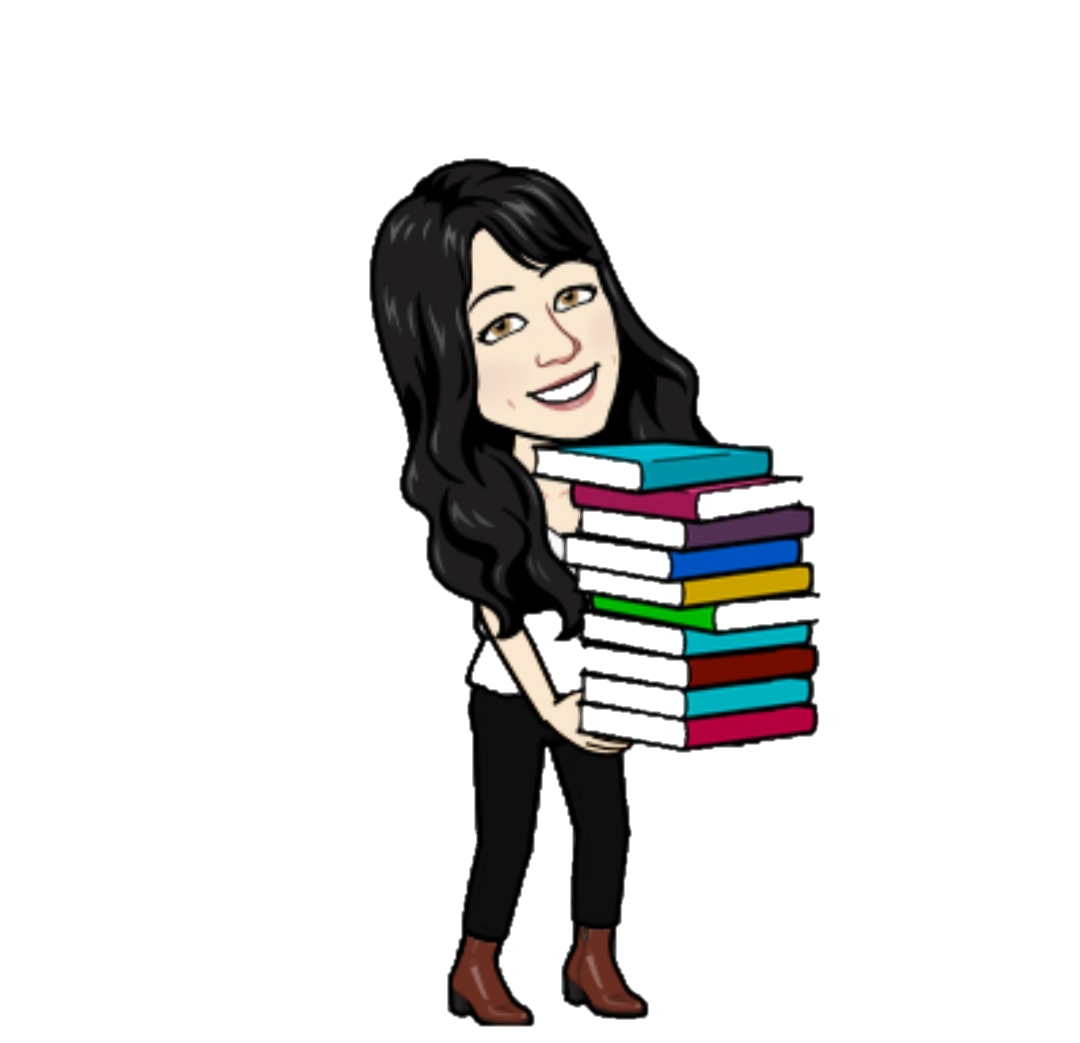 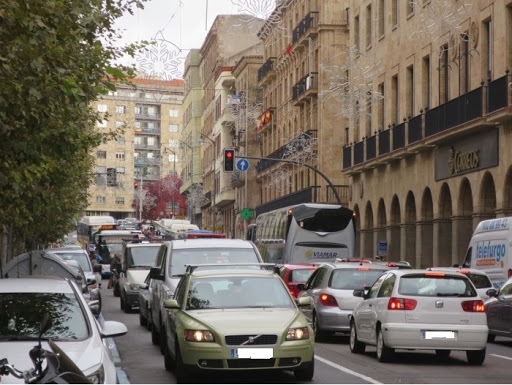 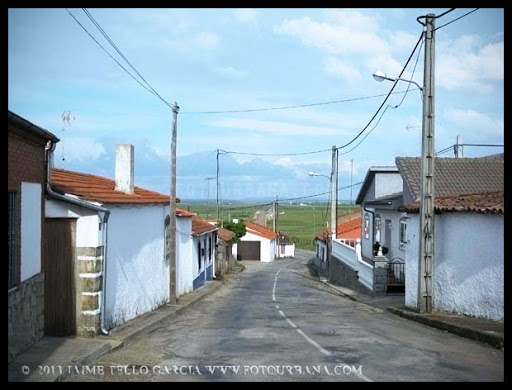 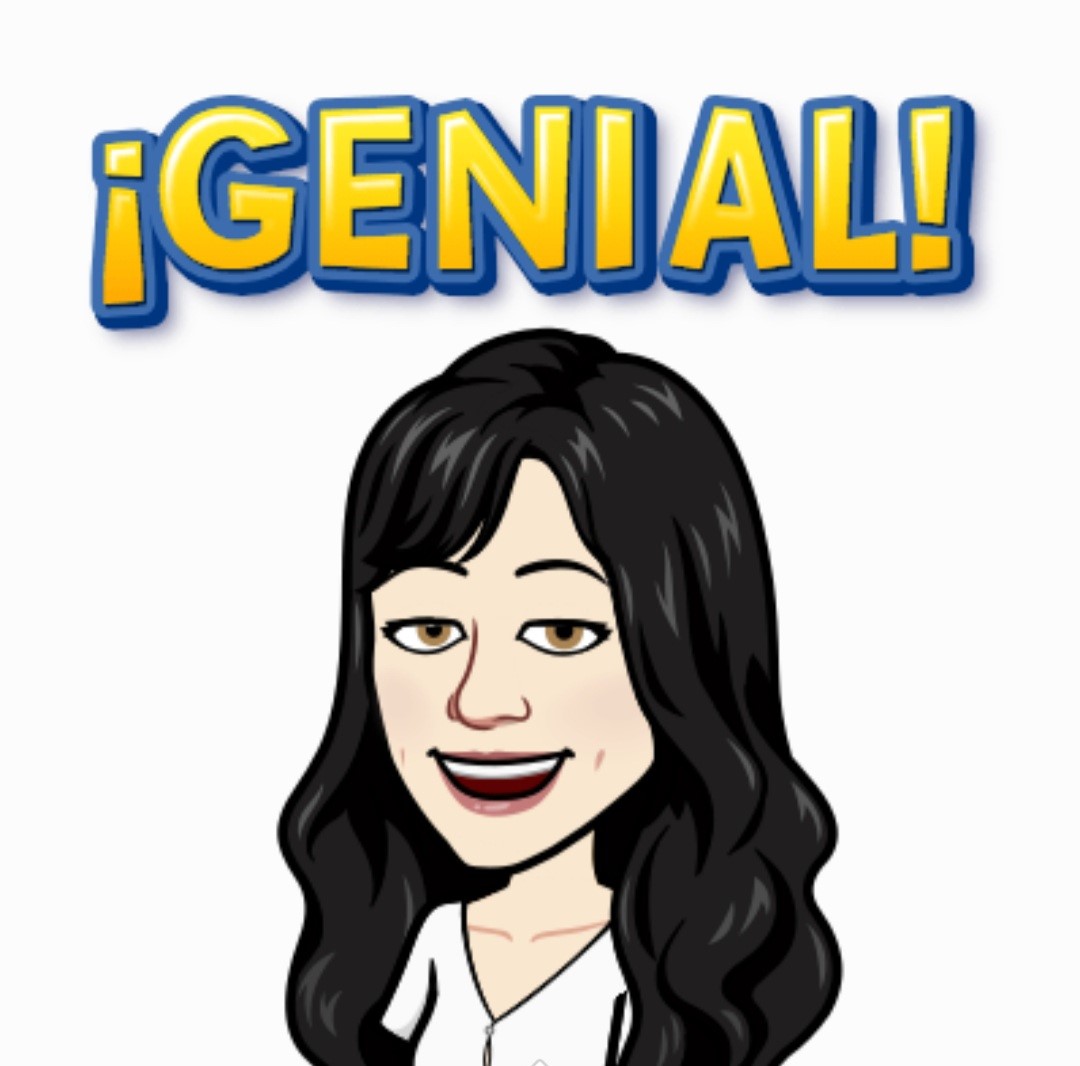 Investiguemos…
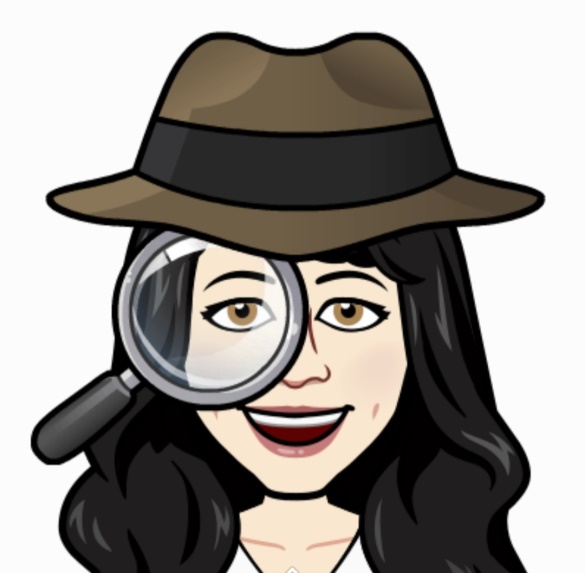 ¿Cuál de las dos localidades crees que es más grande? ¿Por qué?
¿Cómo es el lugar donde vives, grande o pequeño?
¿Cómo son las casas, altas o bajas? Y ¿Cómo son las calles, estrechas o anchas? ¿ Hay mucho tráfico o poco?
¿Qué servicios hay: carnicería, colegios, frutería…? ¿Qué servicios habrá en las ciudades?
¿cambiaríais algo en vuestra localidad para mejorar la calidad de vida?
AHORA QUE YA HAS INVESTIGADO YA SABES QUE:
LOS PUEBLOS SON LOCALIDADES EN LOS QUE VIVEN POCAS PERSONAS. TIENEN CALLES CORTAS Y CASAS BAJAS.
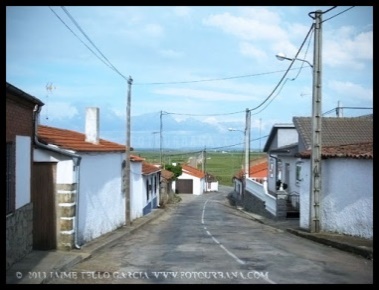 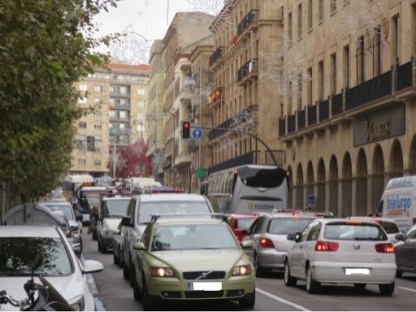 LAS CIUDADES SON LOCALIDADES GRANDES. TIENEN MUCHOS EDIFICIOS Y CALLES ANCHAS Y LARGAS.
LOS PUEBLOS
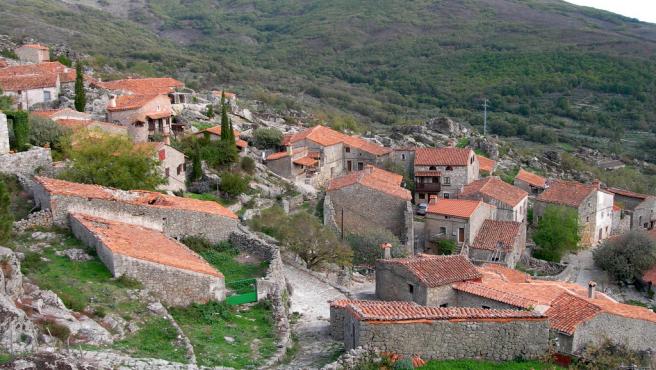 ¿Te has fijado alguna vez en como es un 
Pueblo?
DEFINICIÓN:
Los pueblos son localidades pequeñas que tienen pocos habitantes (menos de 10.000).
CARATERÍSTICAS:
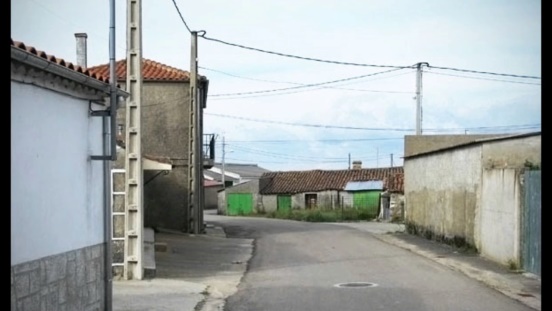 Los edificios tienen poca altura.
Las calles son cortas y estrechas.
Los campos de cultivo y pastos están a las afueras.
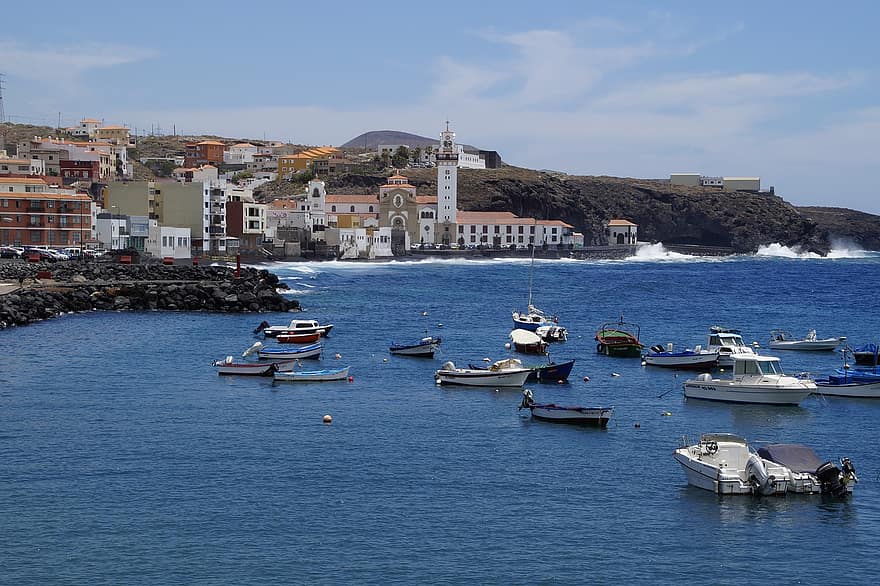 Si el pueblo es costero tiene puerto para los barcos de pesca.
BOADA
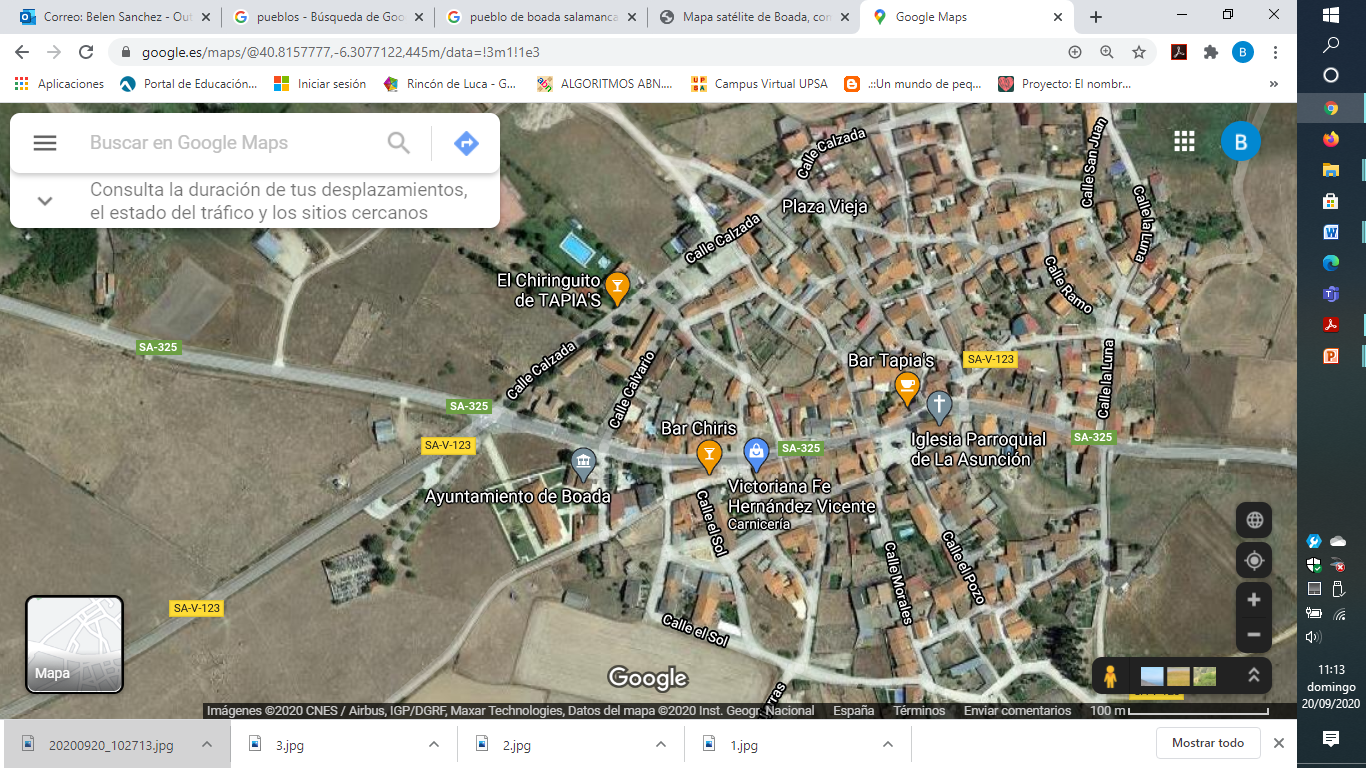 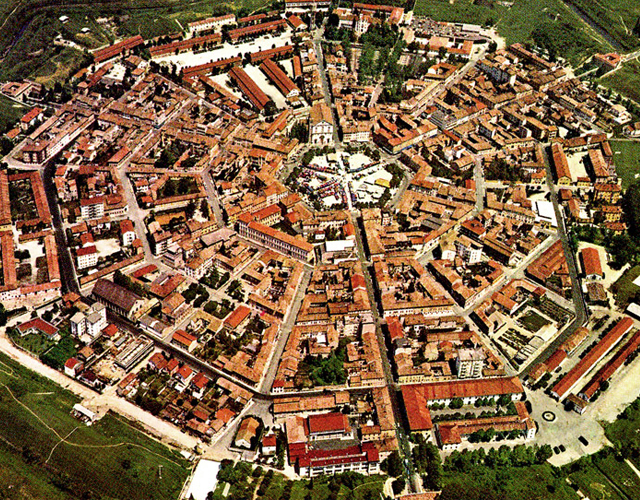 TIPOS DE PUEBLO:
Alrededor de una plaza (paisajes de llanura)
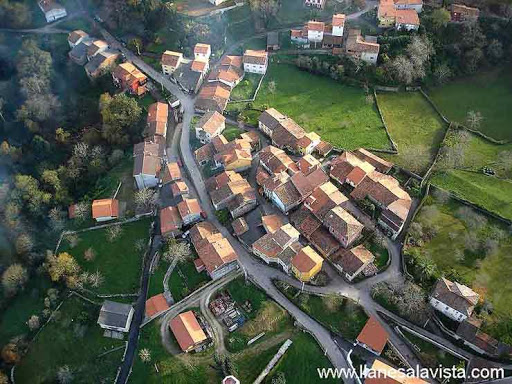 Alrededor de un camino (paisajes de llanura)
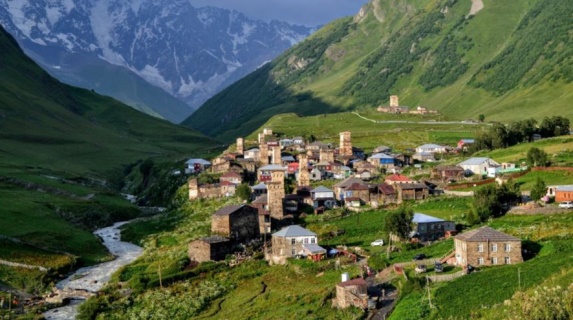 Con casas aisladas (paisajes de montaña)
¿REPASAMOS?
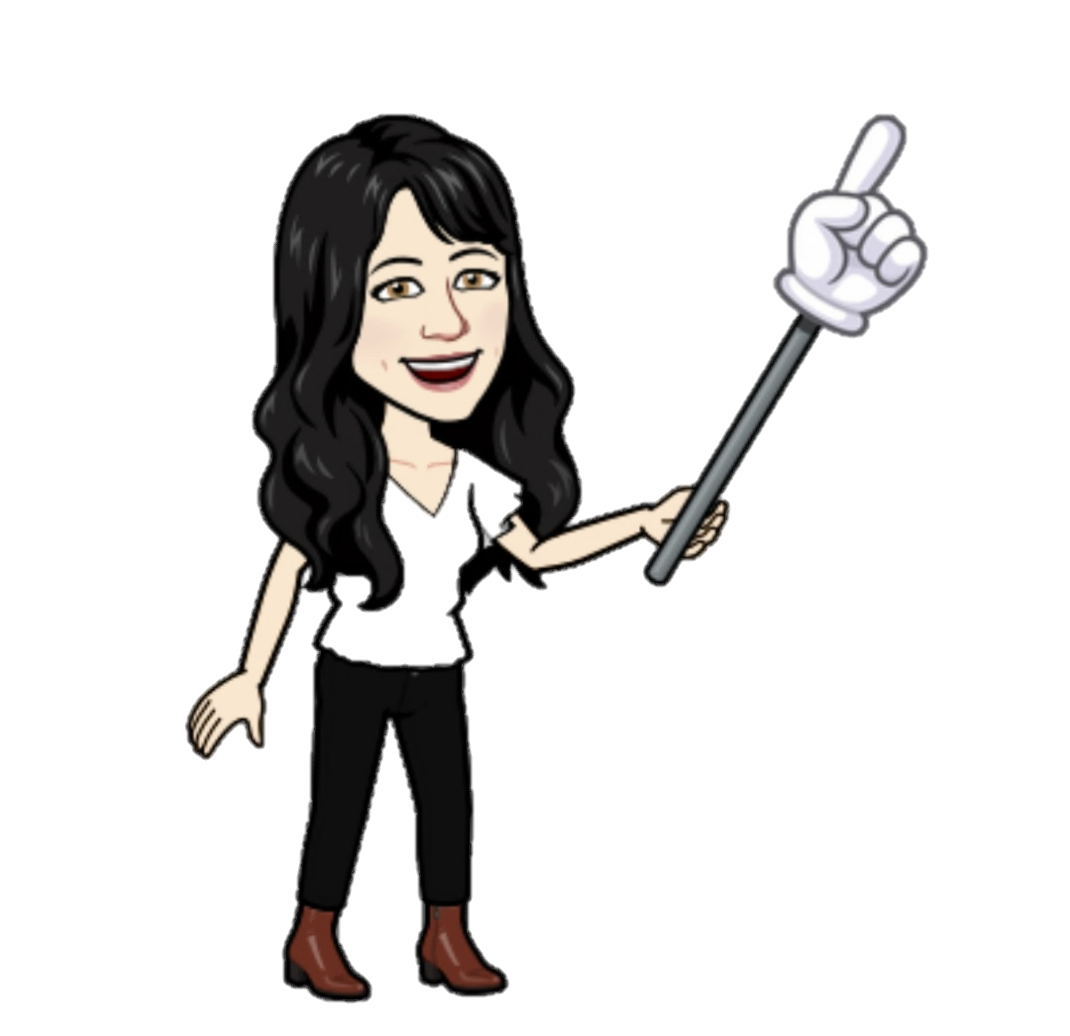 Decirme que tipos de pueblo son estos y por que lo sabes?
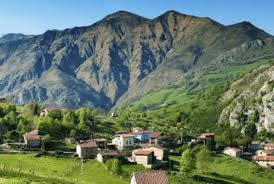 De montaña
Casas separadas
Pueblo de costa
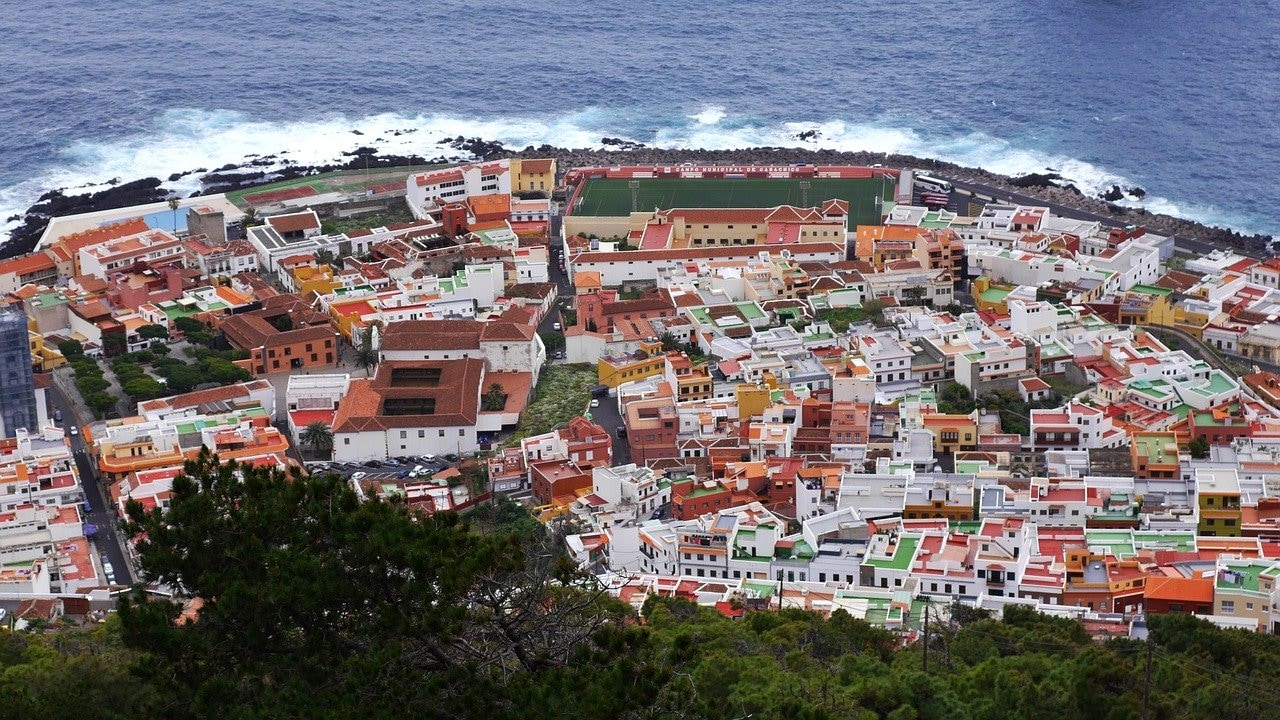 Al lado del mar
Pueblo alrededor de una plaza  ( paisaje de llanura)
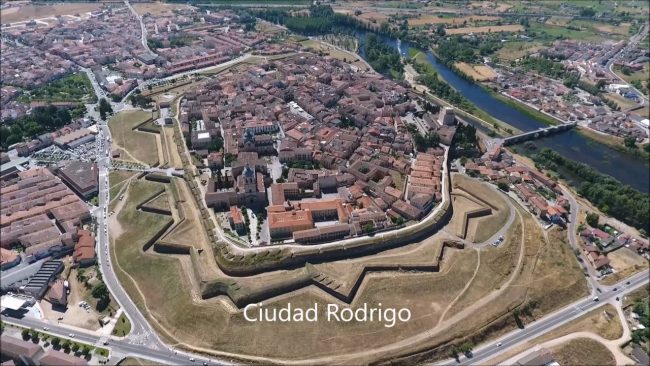 - Las calles salen de la  plaza
- Casas agrupadas
Los habitantes que viven en los pueblos forman:
La población rural
- Agricultura
- Ganadería
Se dedica
- Pesca
- Sector servicios: carteros, barrenderos, comerciantes…
En los pueblos no hay muchos servicios de ahí que sus habitantes acudan a las ciudades para ir al hospital, al instituto …
Como las distancias son cortas no hay mucho tráfico porque se puede ir caminando a cualquier parte del pueblo
La vida es más tranquila
LAS CIUDADES
DEFINICIÓN:
Las ciudades son localidades grandes con una extensión y población mayor que en los pueblos.
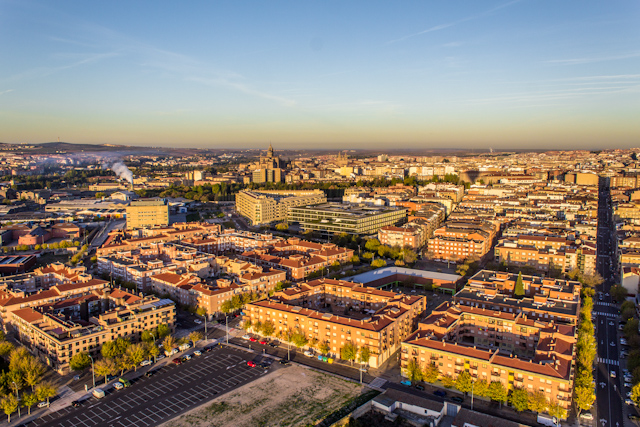 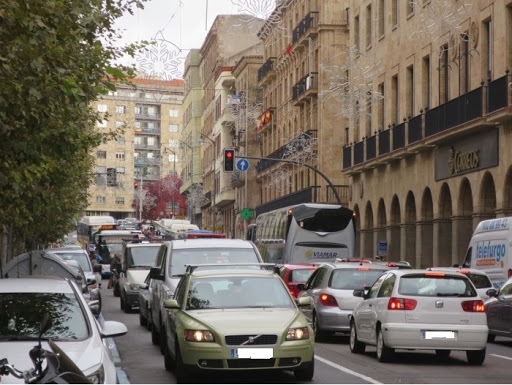 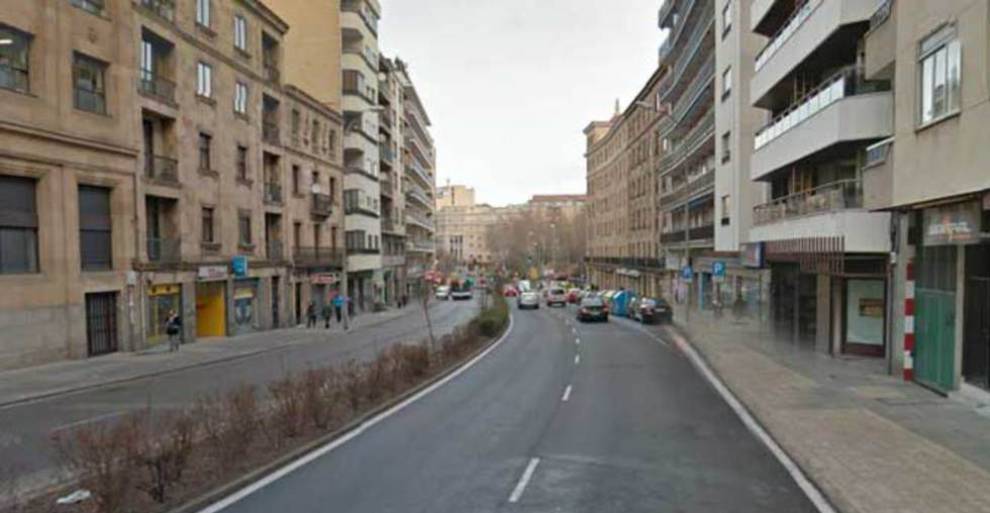 CARATERÍSTICAS:
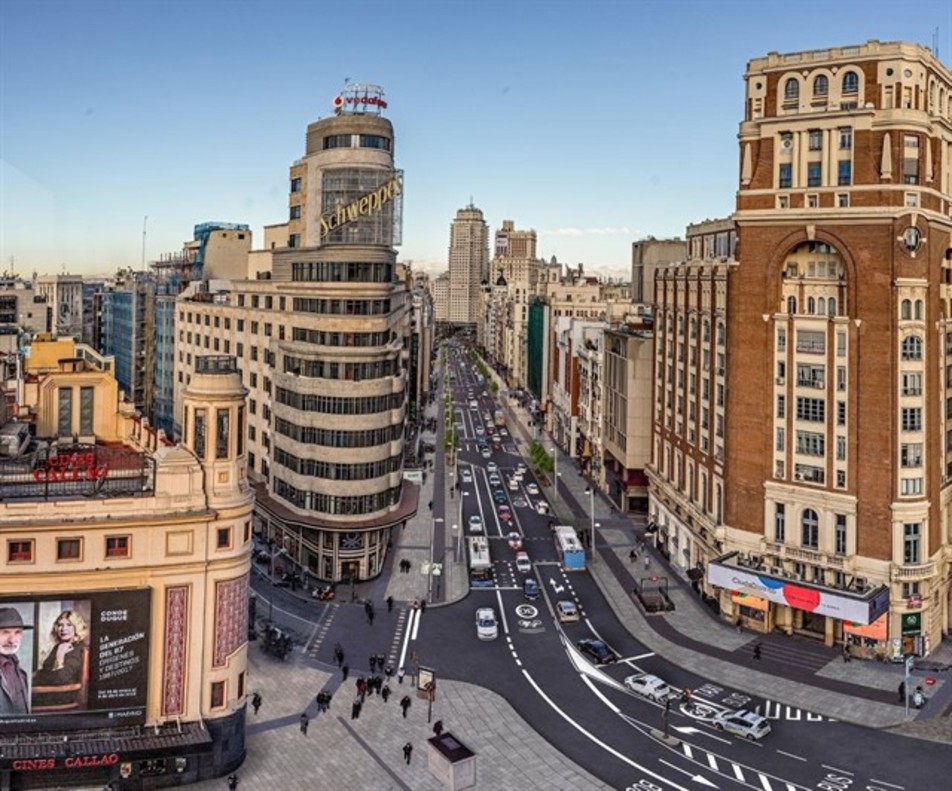 Los edificios son altos y variados: hospitales, museos, teatros, etc
Las calles son anchas y largas. 
      Las más largas se llaman:
       AVENIDAS
Hay muchos servicios: educativos, sanitarios, comerciales...
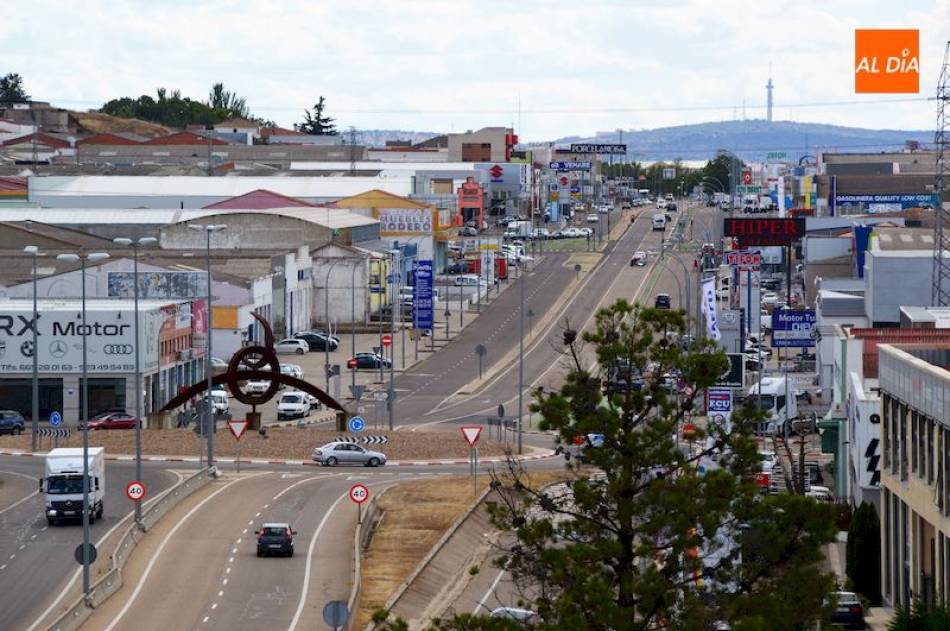 Hay zonas industriales donde están las fábricas, talleres, etc y se llaman POLÍGONOS INDUSTRIALES. 
  Están situados a las afueras de la ciudad
Se dividen en barrios y cada uno ofrece diferentes servicios; centros de salud, bibliotecas, polideportivos, etc.
ZONAS DE LA CIUDAD:
CENTRO HISTÓRICO
	- zona más antigua.
	- calles estrechas.
	- hay museos, monumentos.
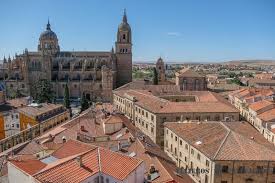 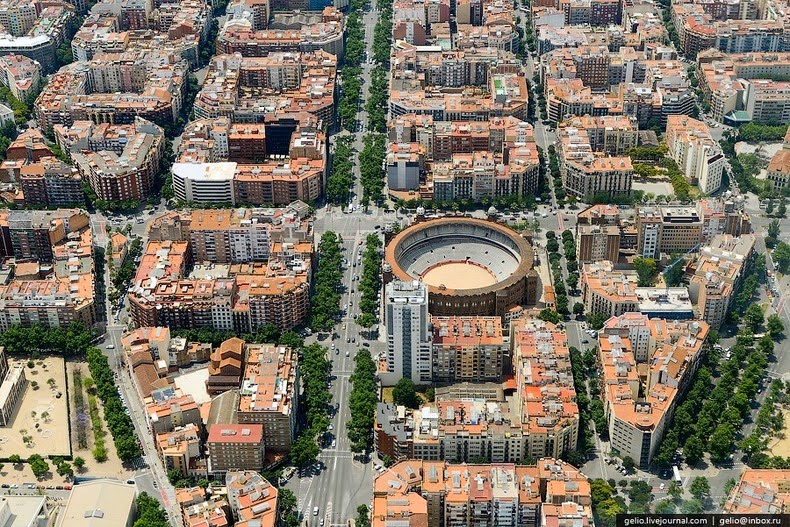 EL ENSANCHE
   - Barrios alrededor del centro.
   - con avenidas y edificios de                    	viviendas.
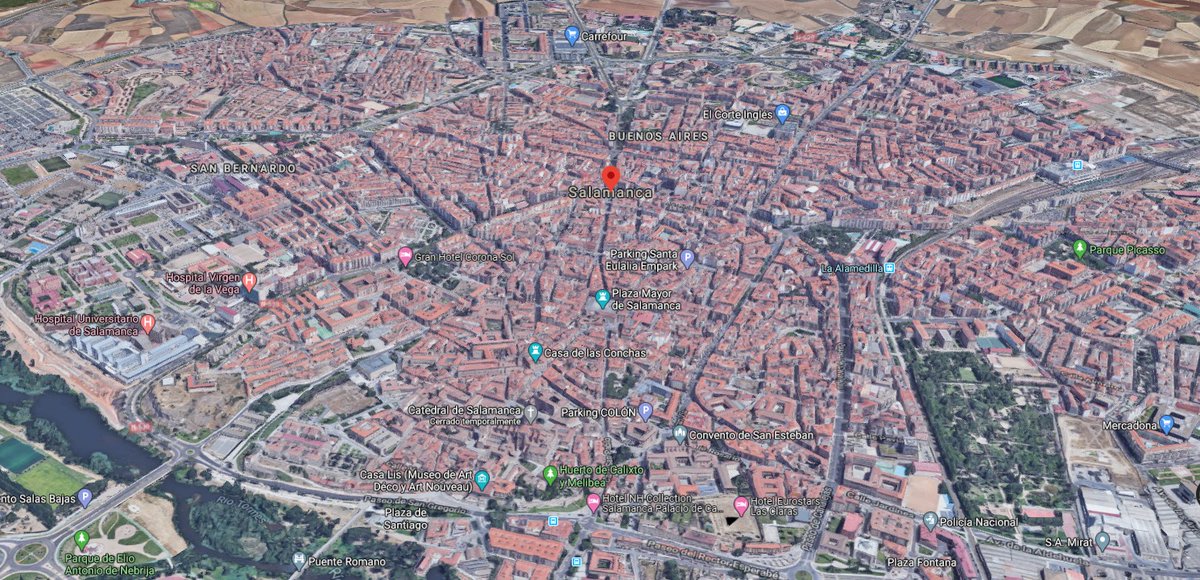 LA PERIFERIA
	- Zona más moderna.
	- extendida en torno a los ensanches.
	- con avenidas, parques, 
                centros comerciales, zonas de ocio,
	almacenes, etc
Los habitantes que viven en las ciudades forman:
La población urbana
- Al sector servicios: oficinas, transporte, comercios, etc.
Se dedica
- Otros trabajan en fábricas.
Las distancias son largas por lo que hay mucho tráfico y se utilizan los MEDIOS DE TRANSPORTE para moverse de un lado a otro.
Ahora te toca a ti demostrar lo que has aprendido, haciendo los ejercicios del libro.